Gewichtseinheiten
وحدات الوزن [wahadat alwazn]
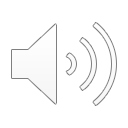 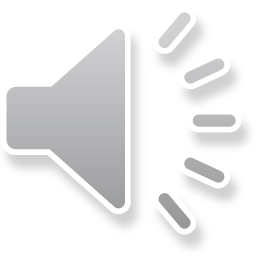 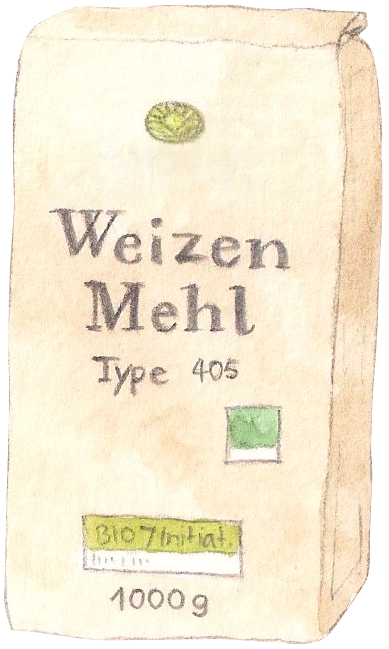 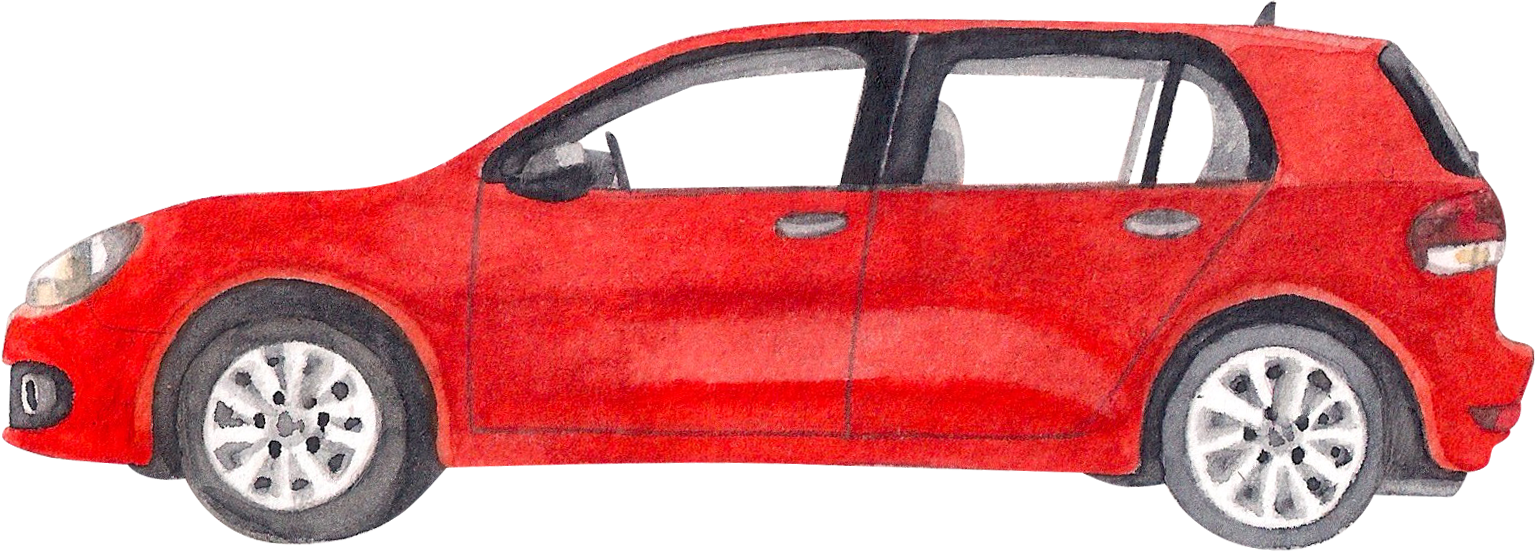 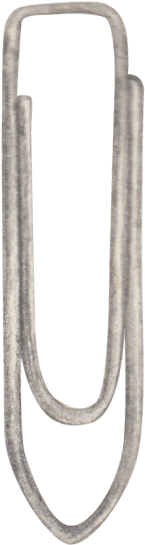 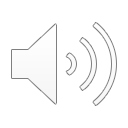 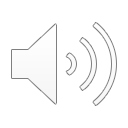 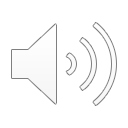 das Kilogramm (kg)
die Tonne (t)
das Gramm (g)
الكيلوغرام (كلغ)
[alkilughram]
طن (طن)
[tunn]
غرام (غ)
[ghram]
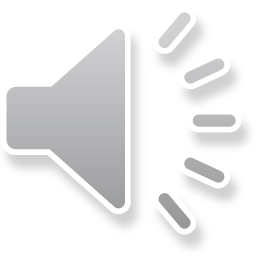 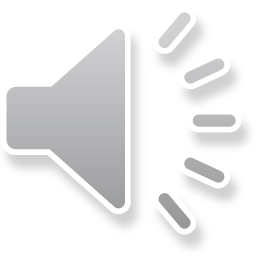 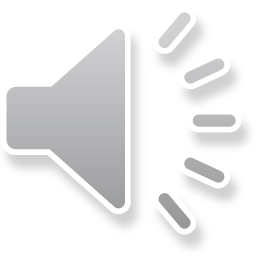 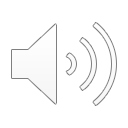 Eine Tonne hat 1000 Kilogramm.
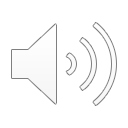 Ein Kilogramm hat 1000 Gramm.
طن يساوي 1000 كيلوغرام[tunn yusawi 1000 kilughram]
كيلوغرام يساوي 1000 غرام[kilughram yusawy 1000 ghram]
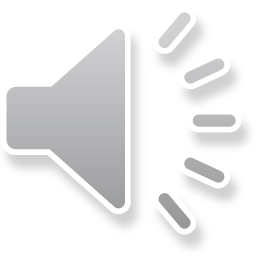 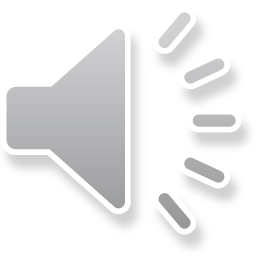 Wir messen
[nahn naqis] نحن نقيس
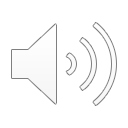 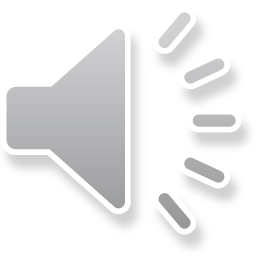 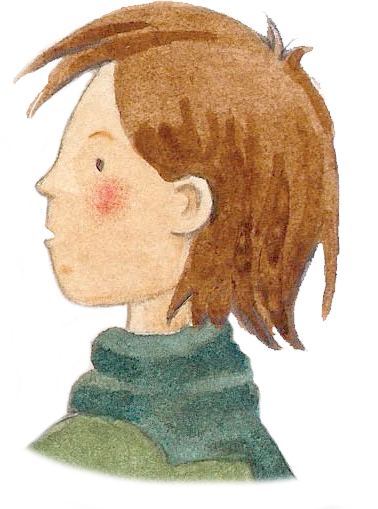 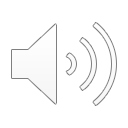 Ich bin 25 Kilogramm schwer.
وزني 25 كجم
[wazani 25 kajm]
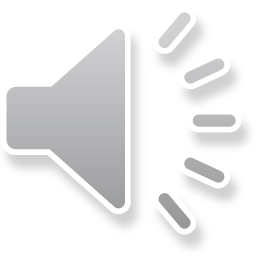 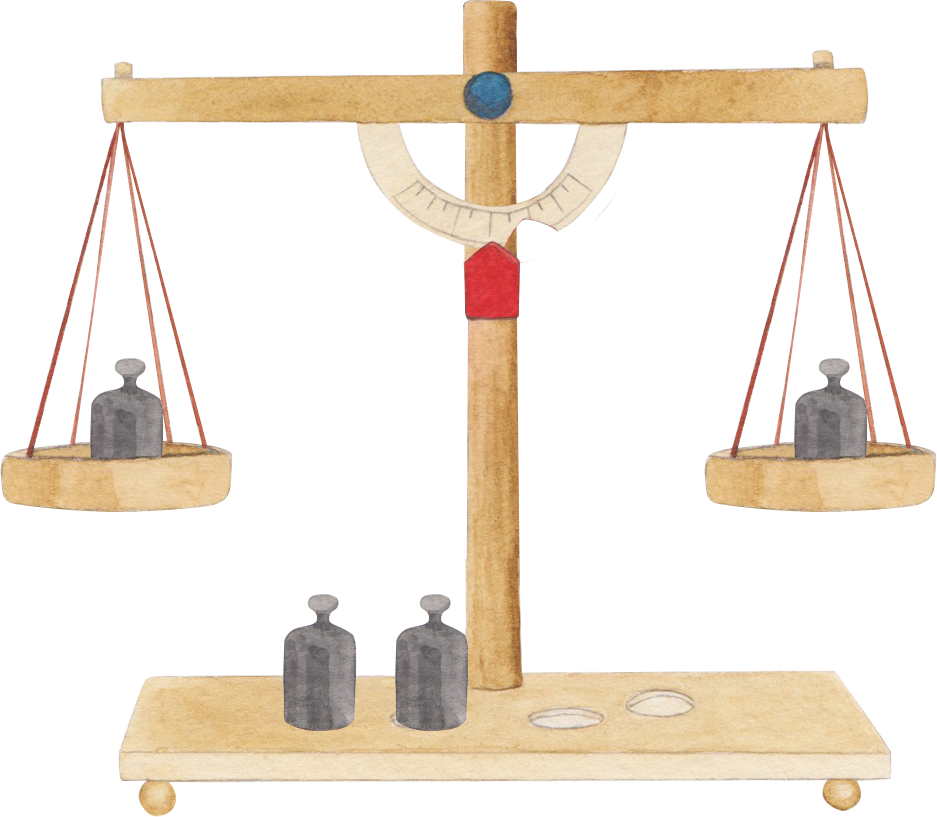 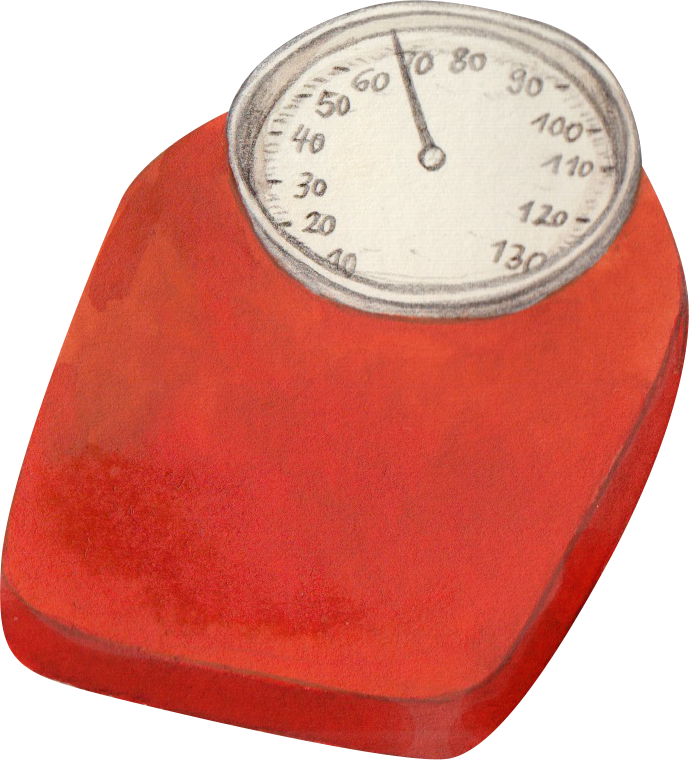 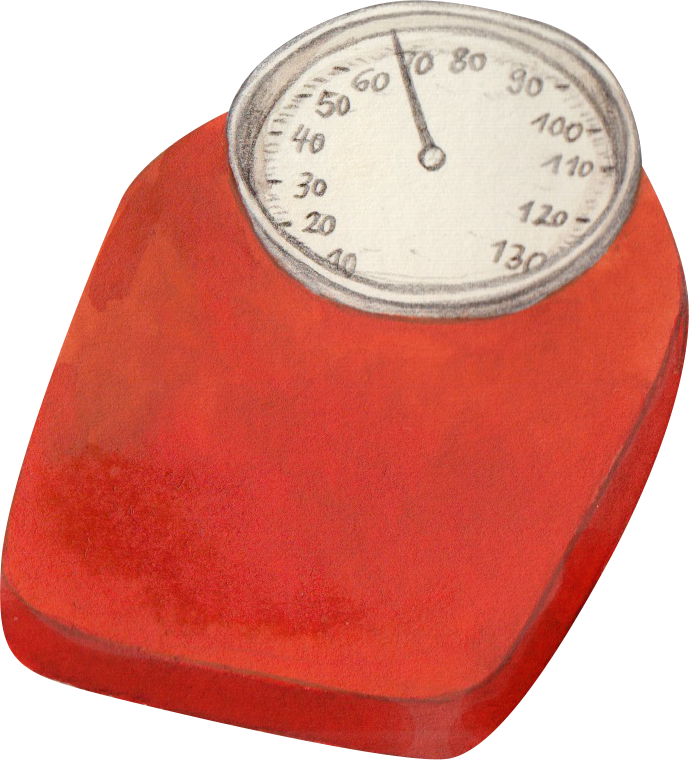 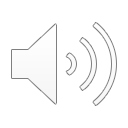 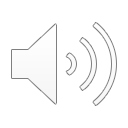 die Waage
die Waagen
الميزان
[almizan]
الموازين
[almawazin]
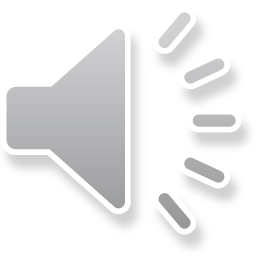 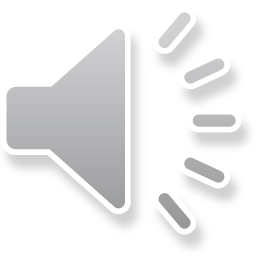 Wir messen
[nahn naqis] نحن نقيس
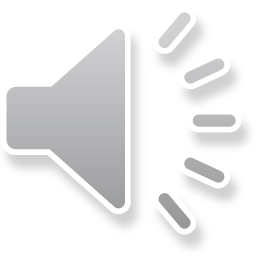 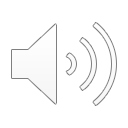 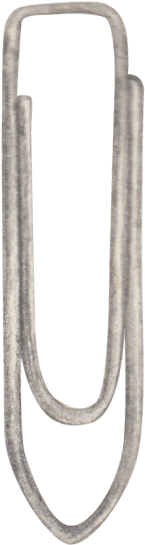 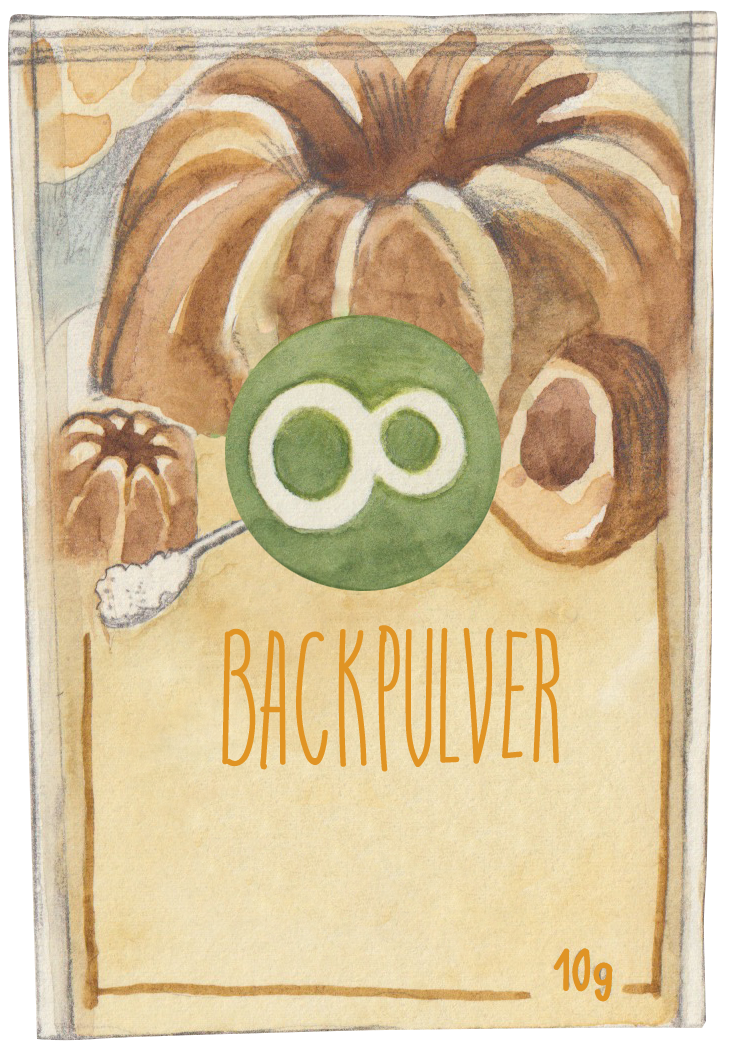 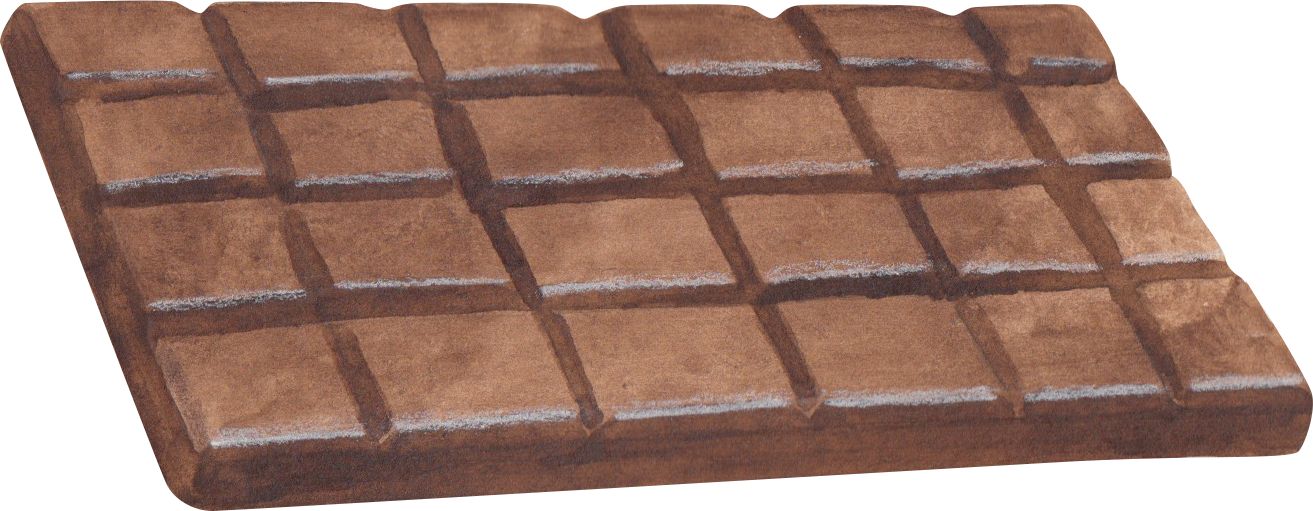 10g
100g
1g
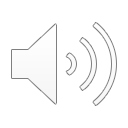 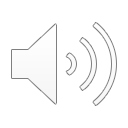 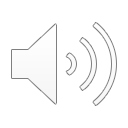 das Backpulver
die Schokolade
die Büroklammer
البيكنج بودر
[albikinj budar]
الشكولاته
[alshukulatuh]
مشبك الورق
[mishbik alwaraq]
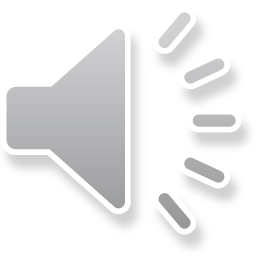 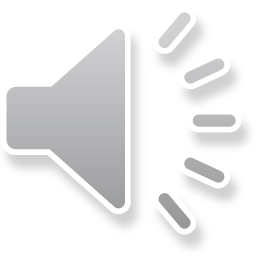 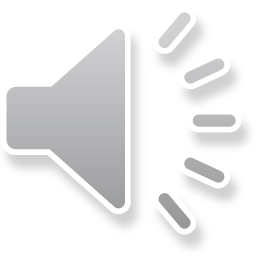 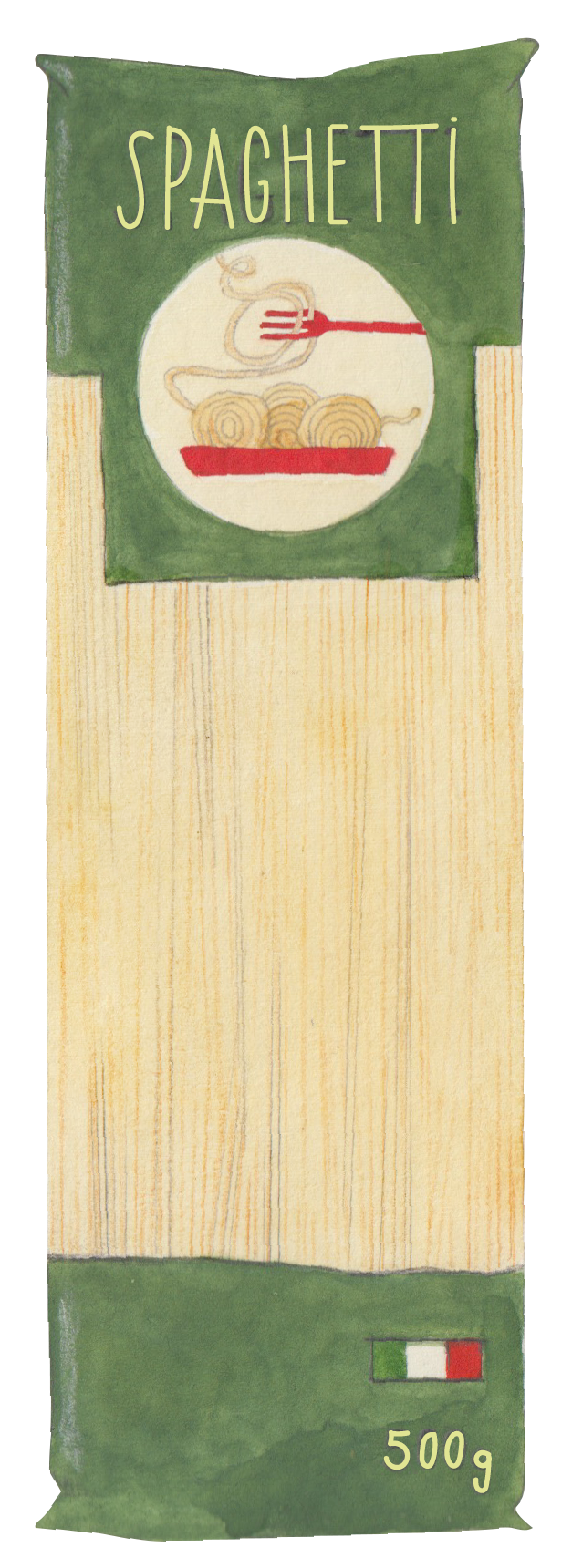 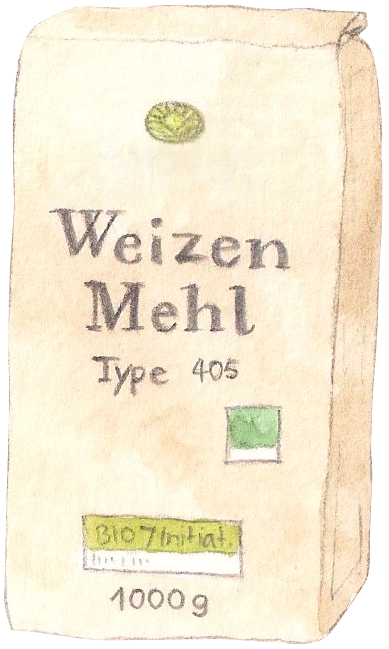 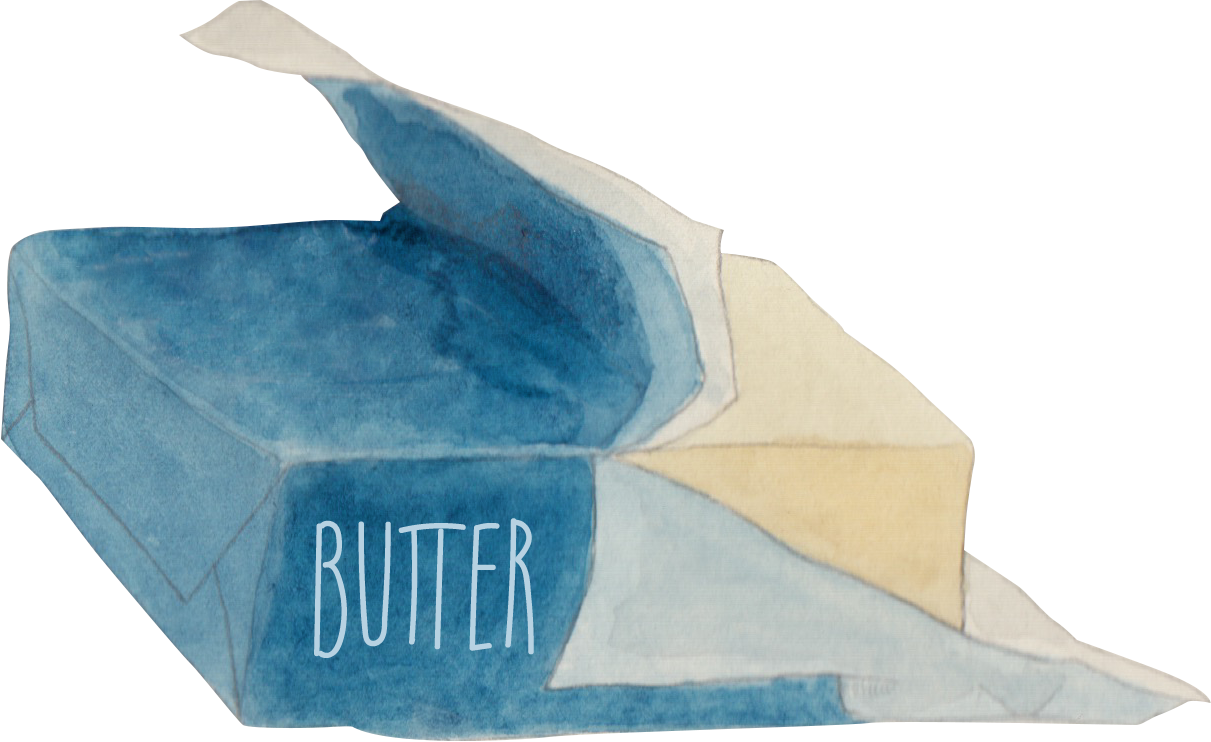 250g
500g
1kg
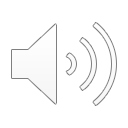 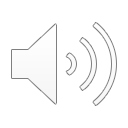 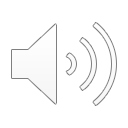 die Butter
die Nudeln
das Mehl
الزبدة
[alzubda]
الشعرية
[alshieria]
الطحين
[altahin]
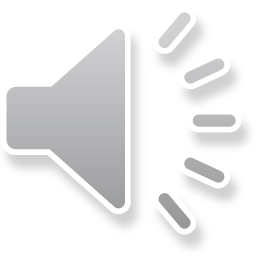 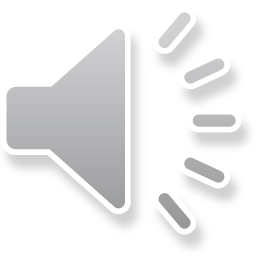 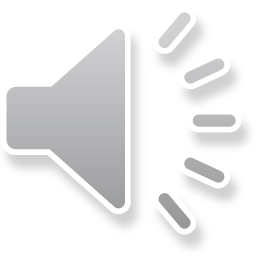 Wir messen
[nahn naqis] نحن نقيس
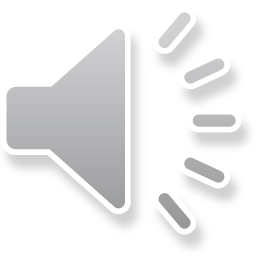 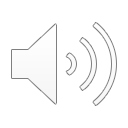 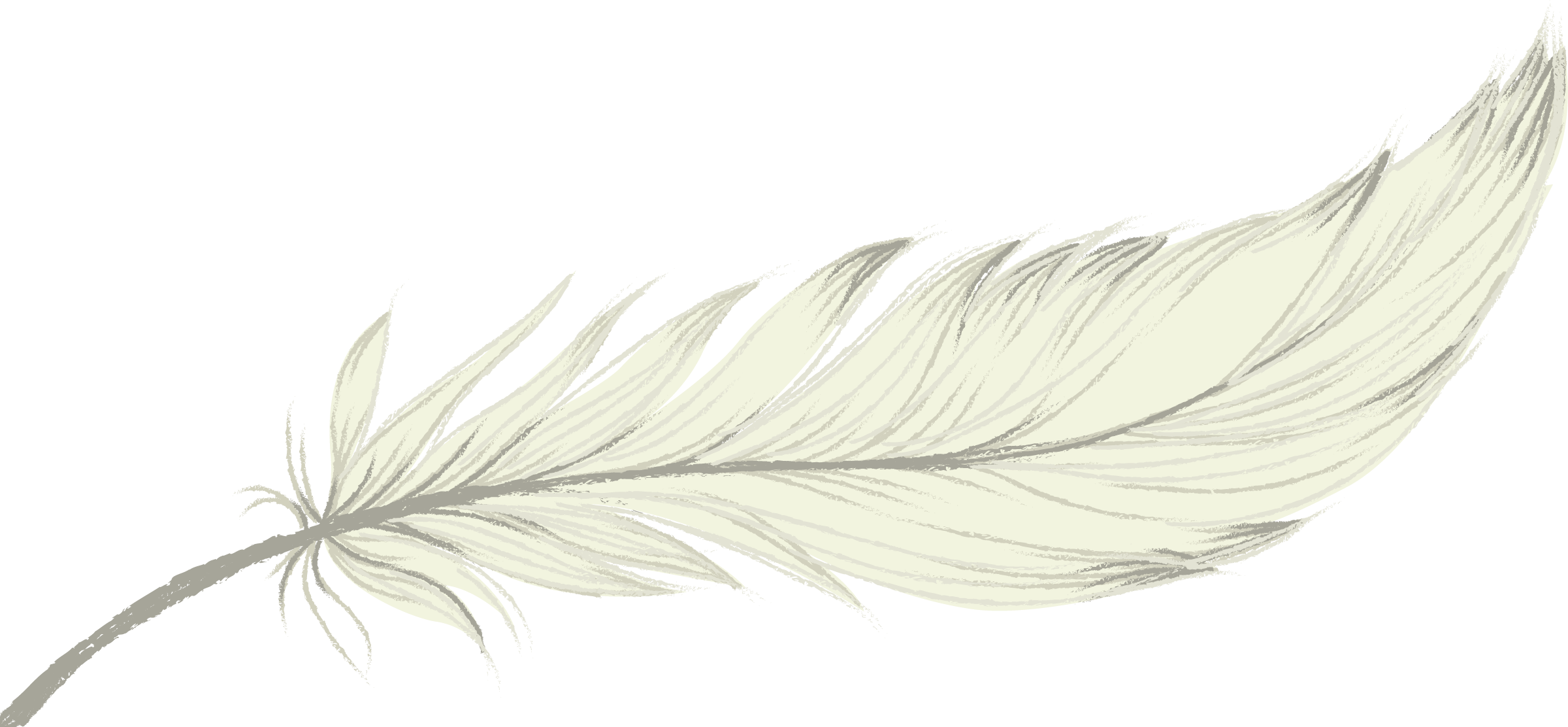 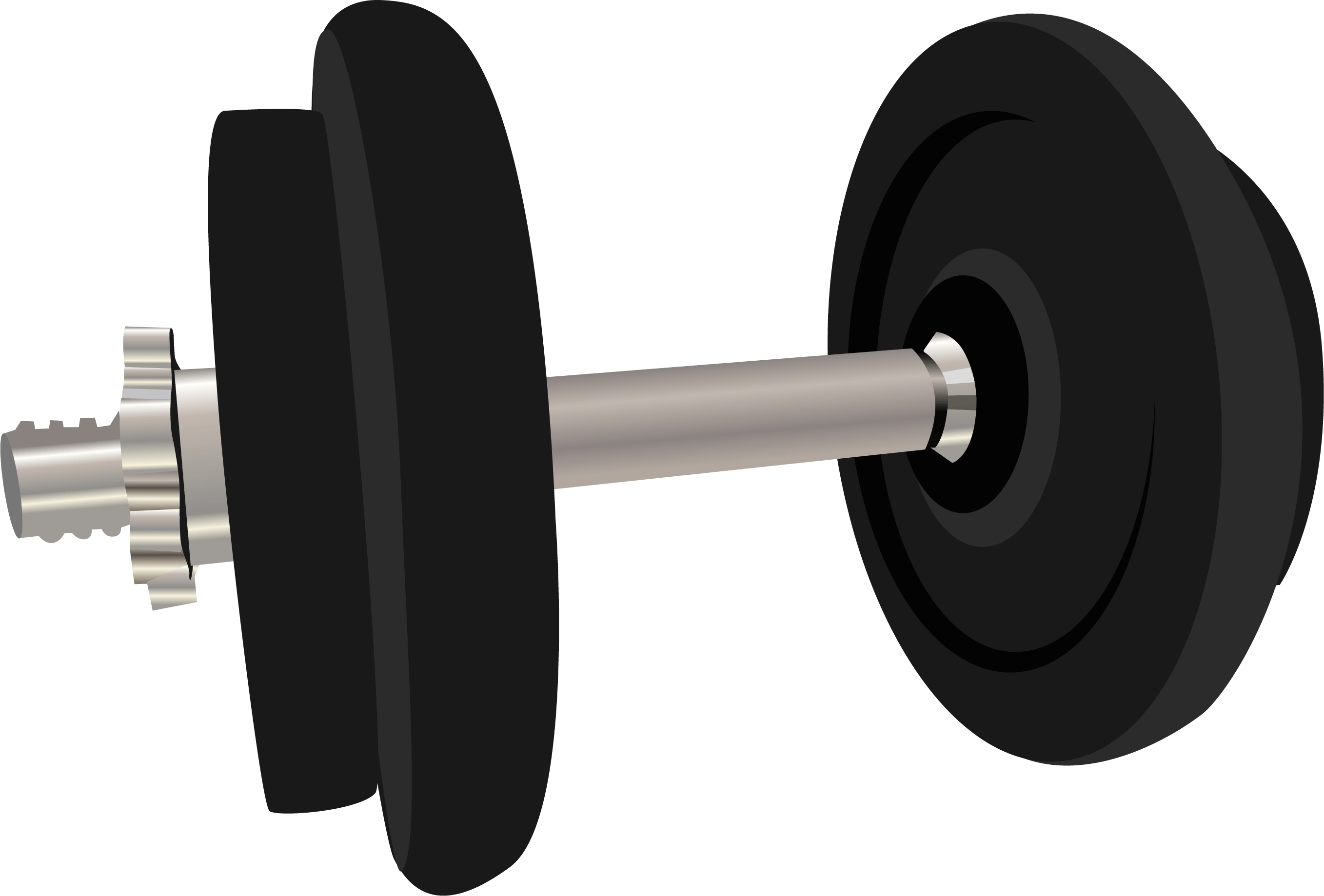 leicht
schwer
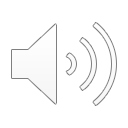 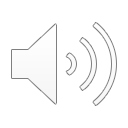 خفيف[khafif]
ثقيل
[thaqil
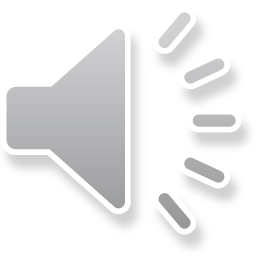 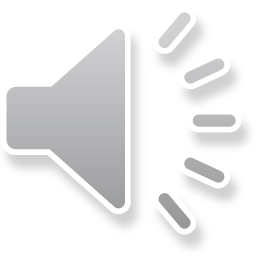 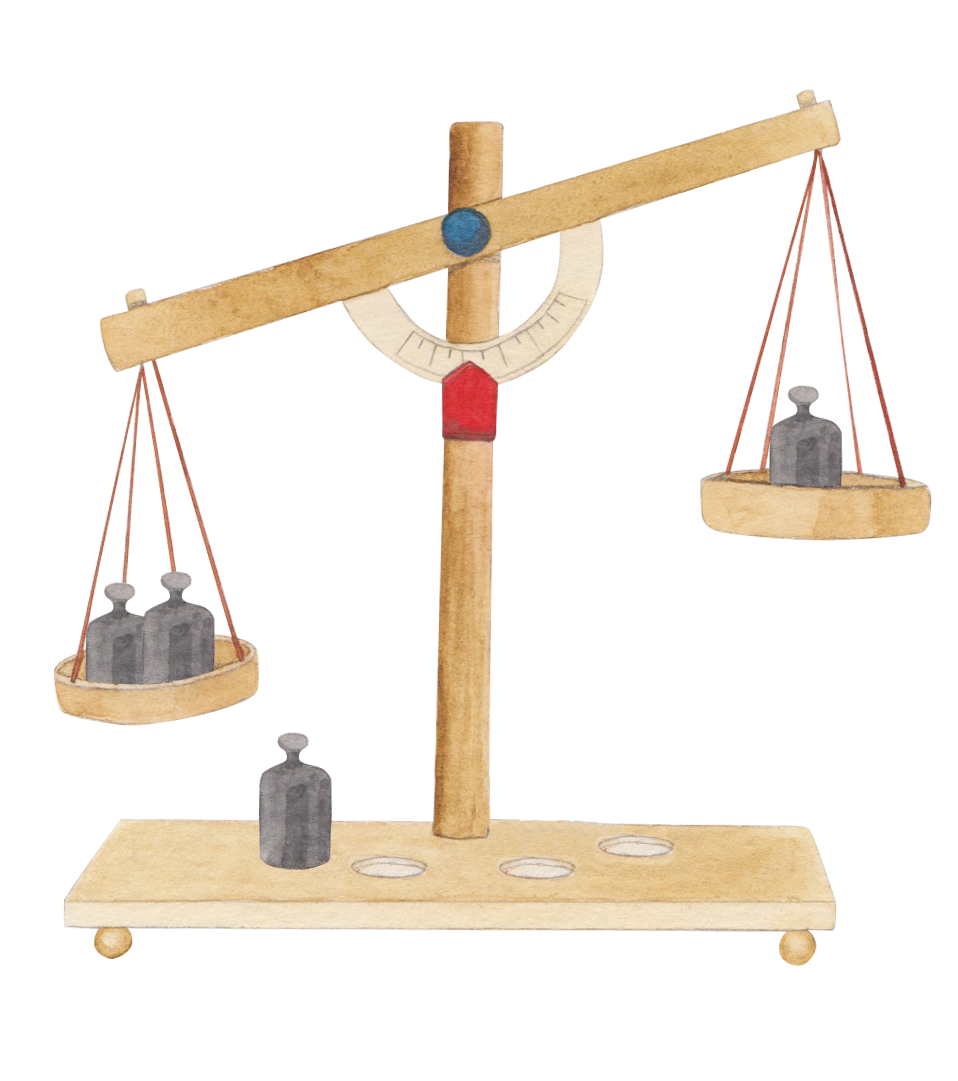 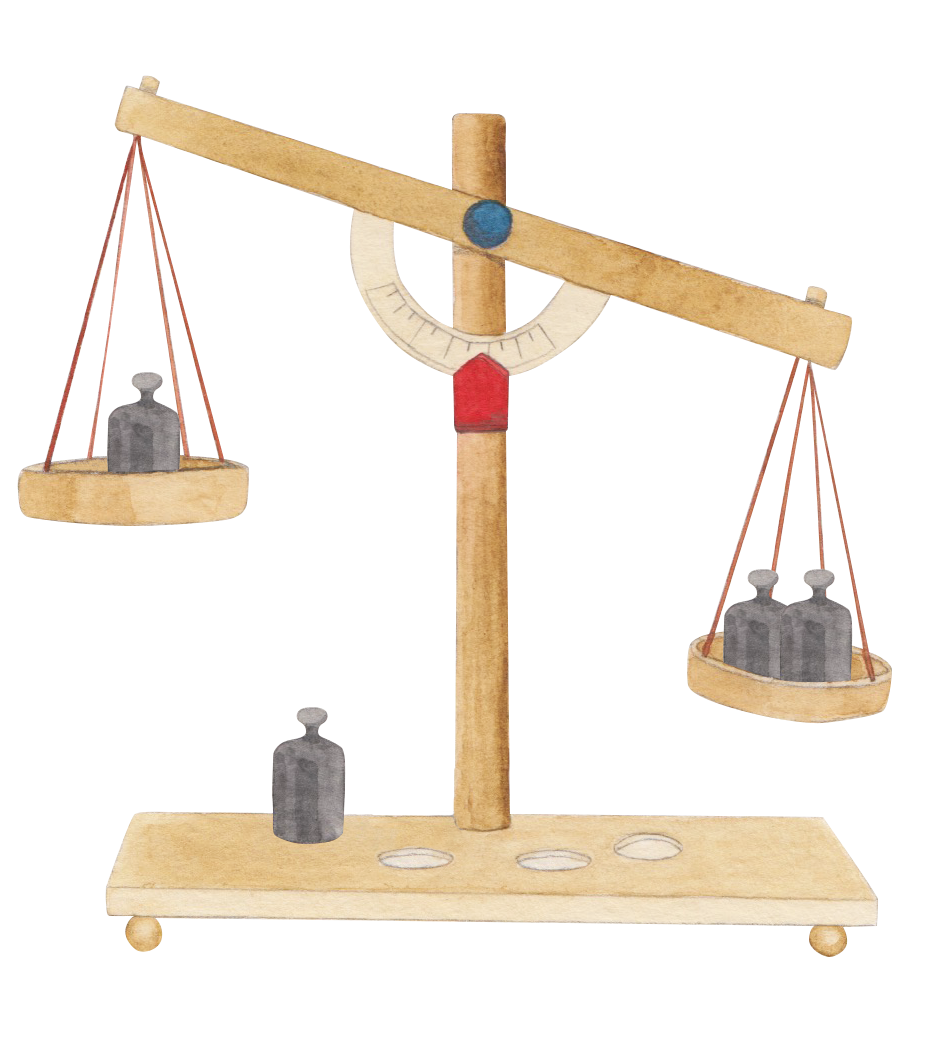 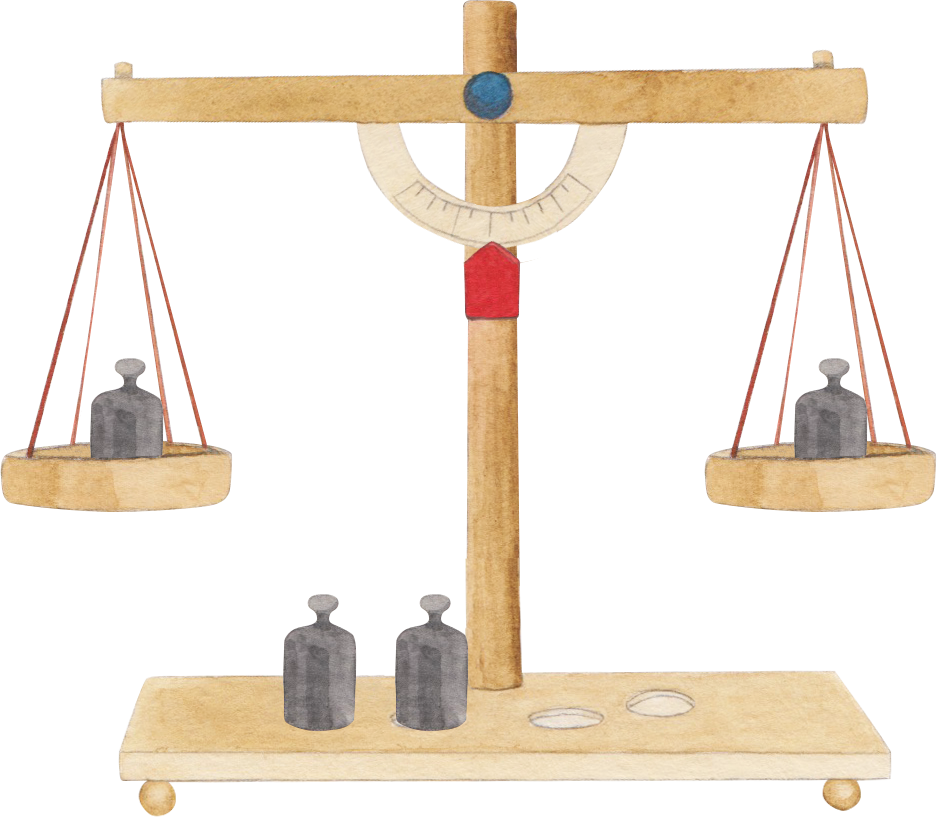 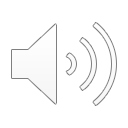 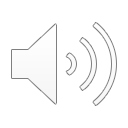 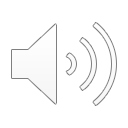 …ist leichter als…
…ist schwerer als…
…ist genauso schwer wie…
... أخف من ...
[... 'akhff min ... ]
... أثقل من ...
[... 'athqal min ...]
... ثقيل مثل ...
[.. thaqil mithl ...]
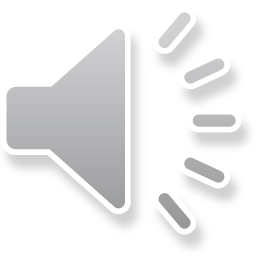 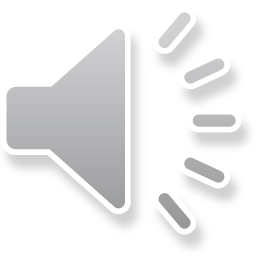 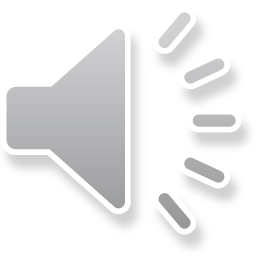